Иллюстрированные карты на уроках истории
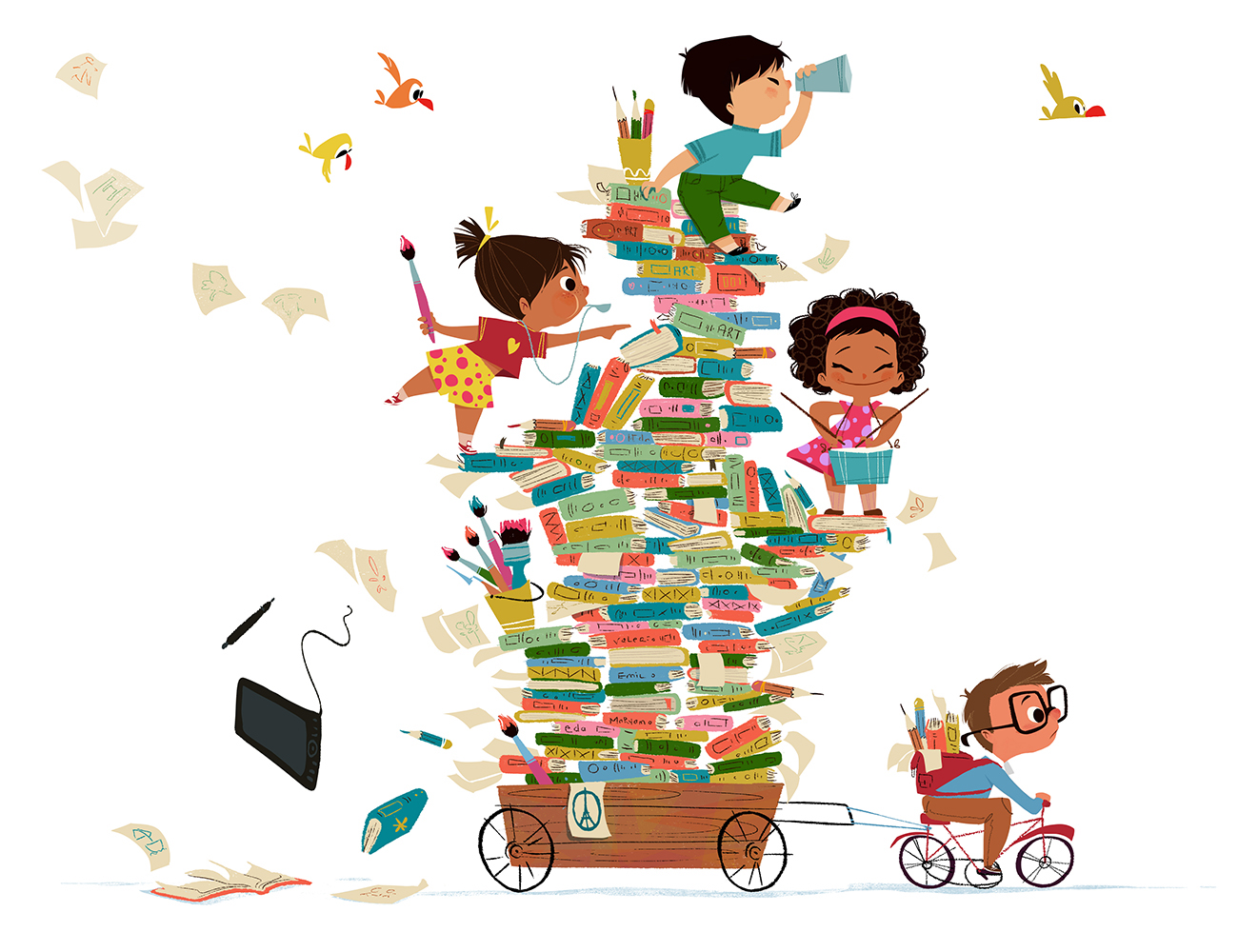 Как не растеряться в мире педагогических инноваций, какой прием выбрать, чтобы на уроке создать такую атмосферу, где учащиеся стремились бы стать творцами.
Развитие креативного мышления осуществляется через художественное или символическое самовыражение. Обучение через игру, в группах или парах, можно создавать исторические карты и совершать «путешествие по карте»
С помощью «живой» карты можно погрузиться в историческую эпоху, развить творческое и креативное мышление
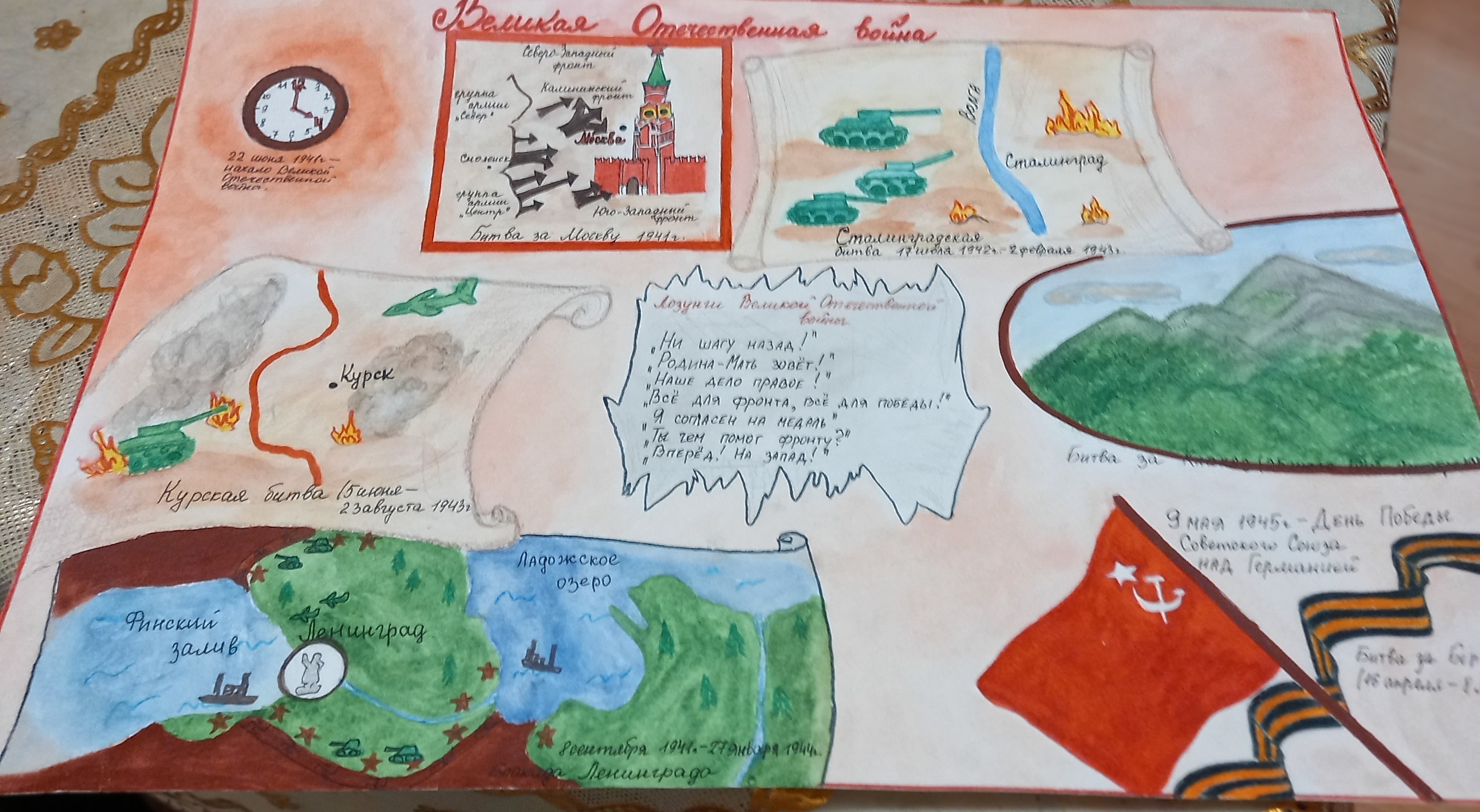